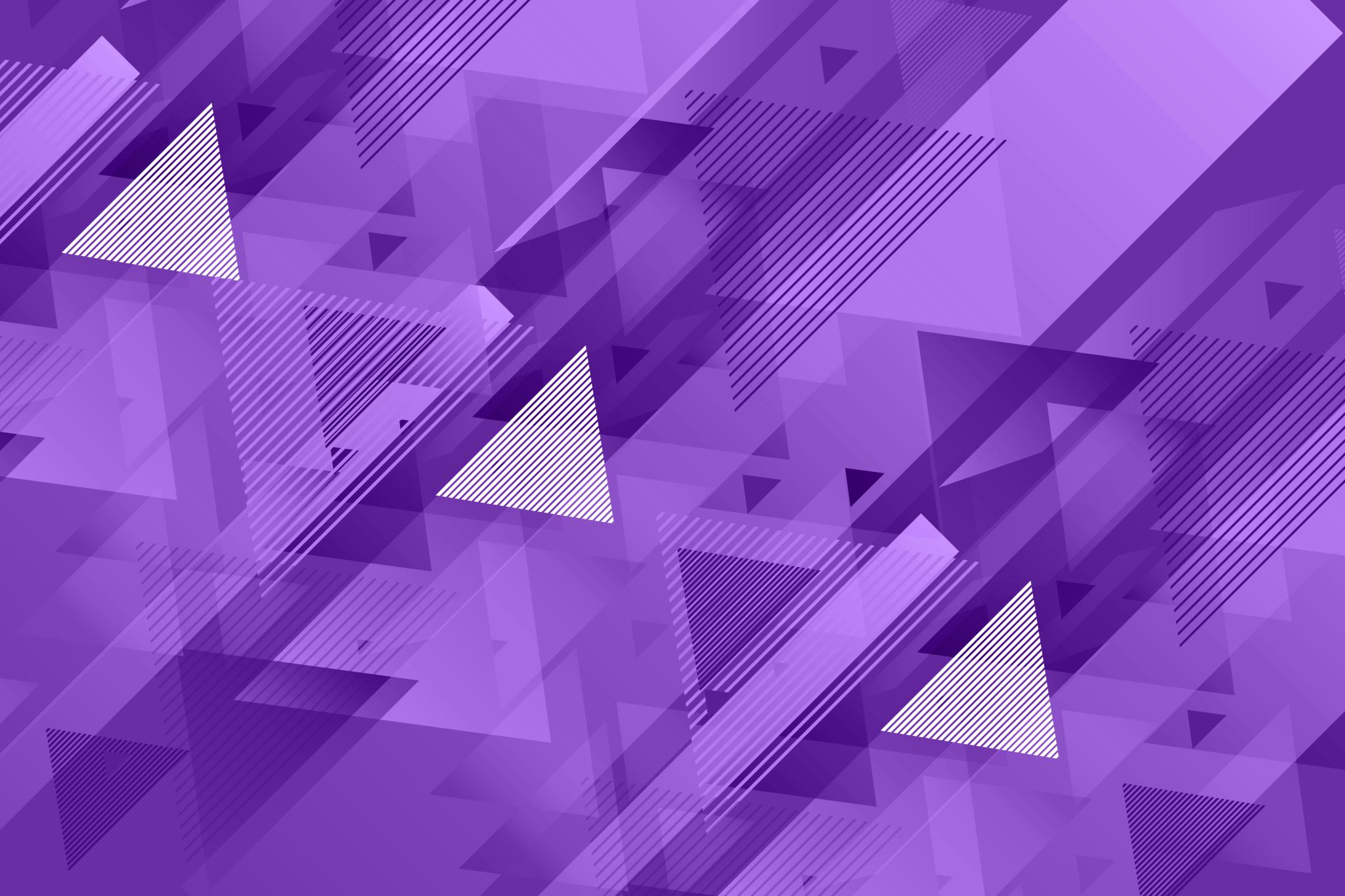 Natjecanje u AR okruženju
Dražena Potočki i Ksenija Lekić
Osnovna škola Novska
CUC 2021
ŠTO KAŽU UČENICI?
Matematika je teška, nezanimljiva...

Potrebno je imati ono nešto za matematiku.

Nikome u mojoj obitelji ne ide matematika.

Nema švercanja.

Stalno se mora vježbati.

A što će mi to u životu?
[Speaker Notes: UČENICI MATEMATIKU SMATRAJU TEŠKOM, NEZANIMLJIVOM, … nastavi niz. Zahtijeva redovni rad, nema švercanja]
MATEMATIČKA NATJECANJA
MOTIVACIJA

MALI BROJ UČENIKA

KONTINUITET U RADU

REZULTATI?
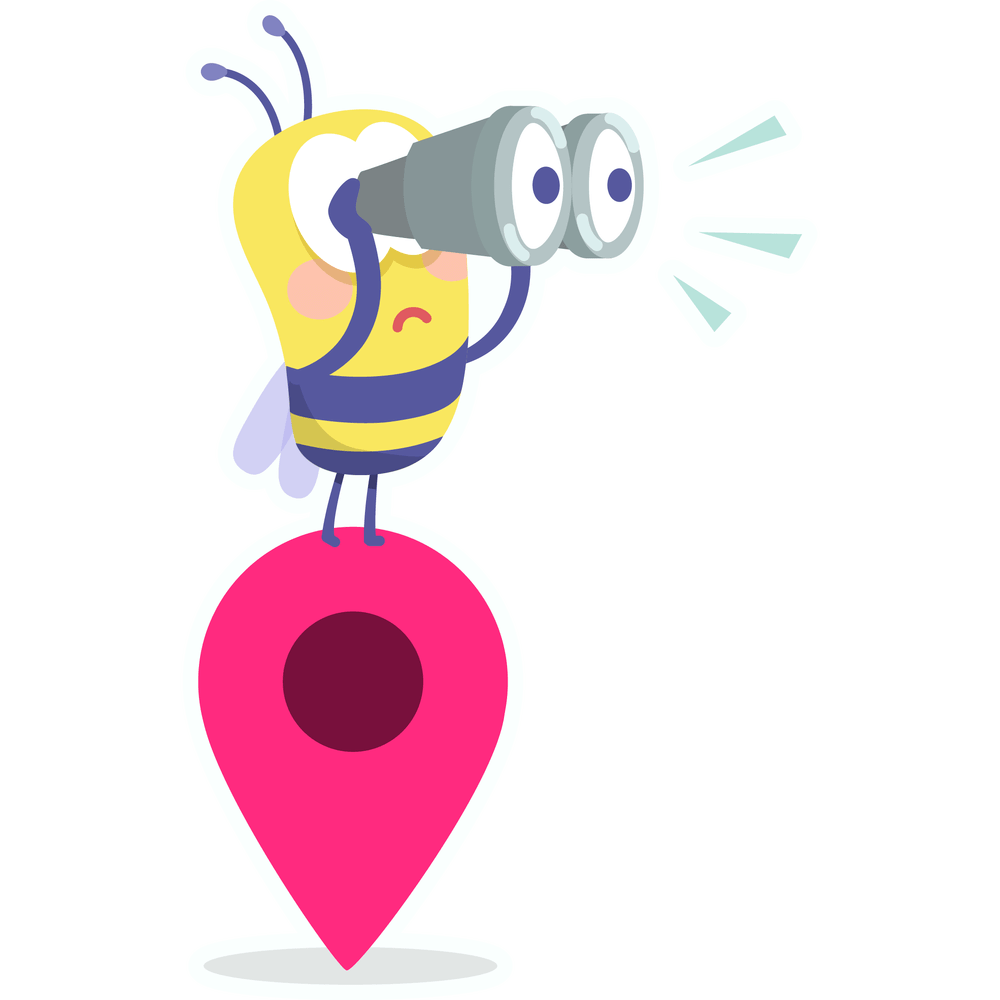 MOTIVACIJA
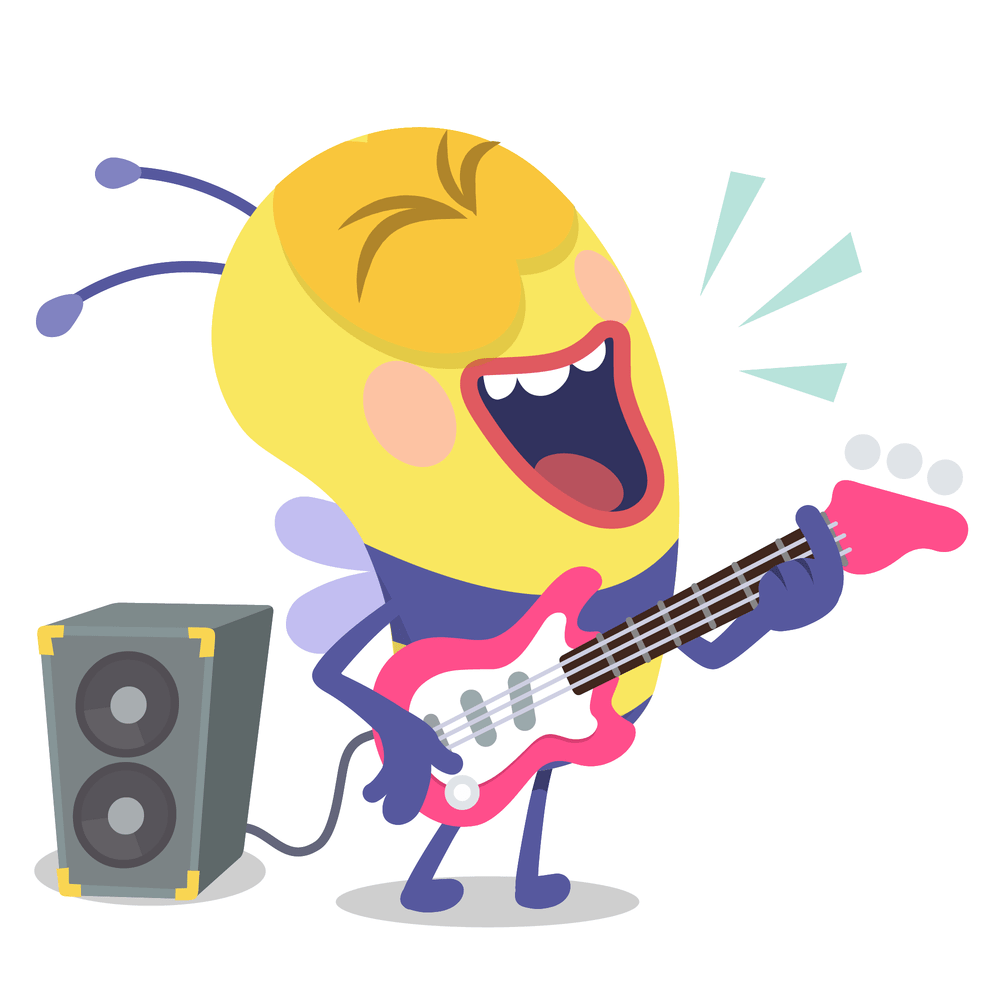 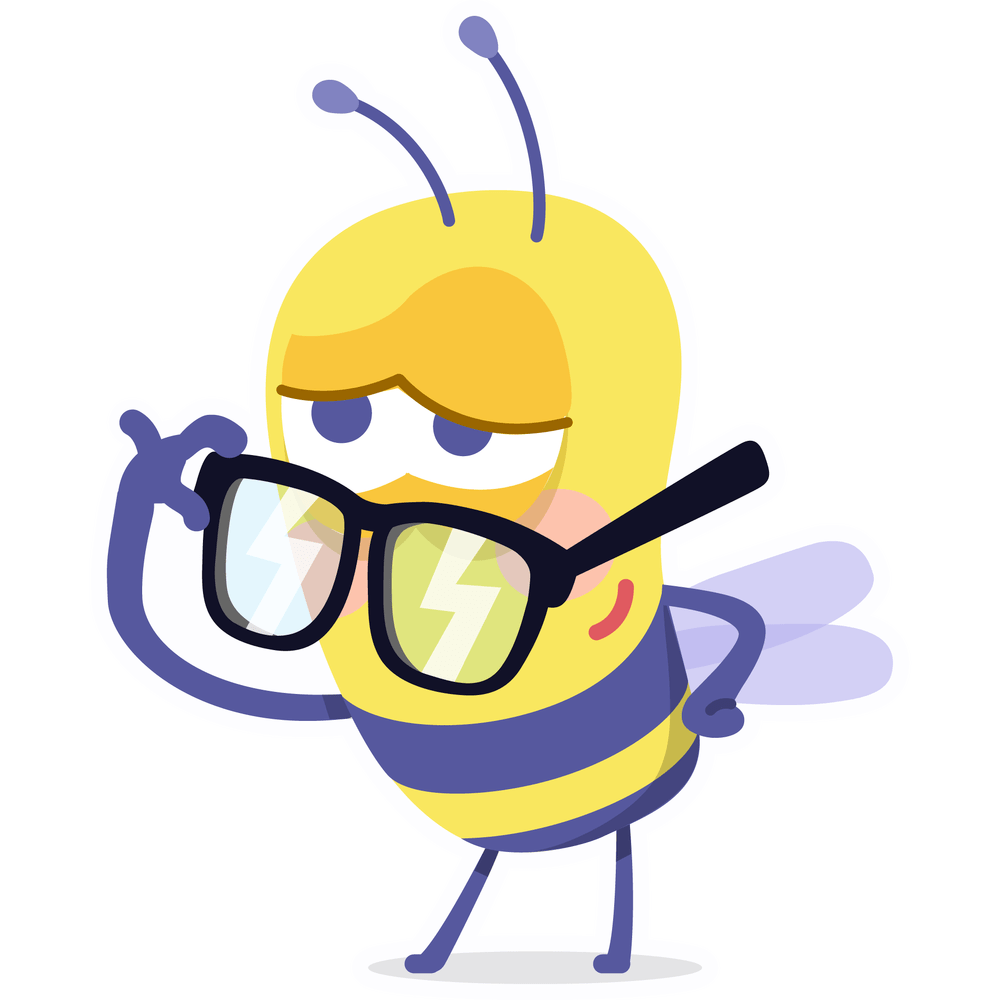 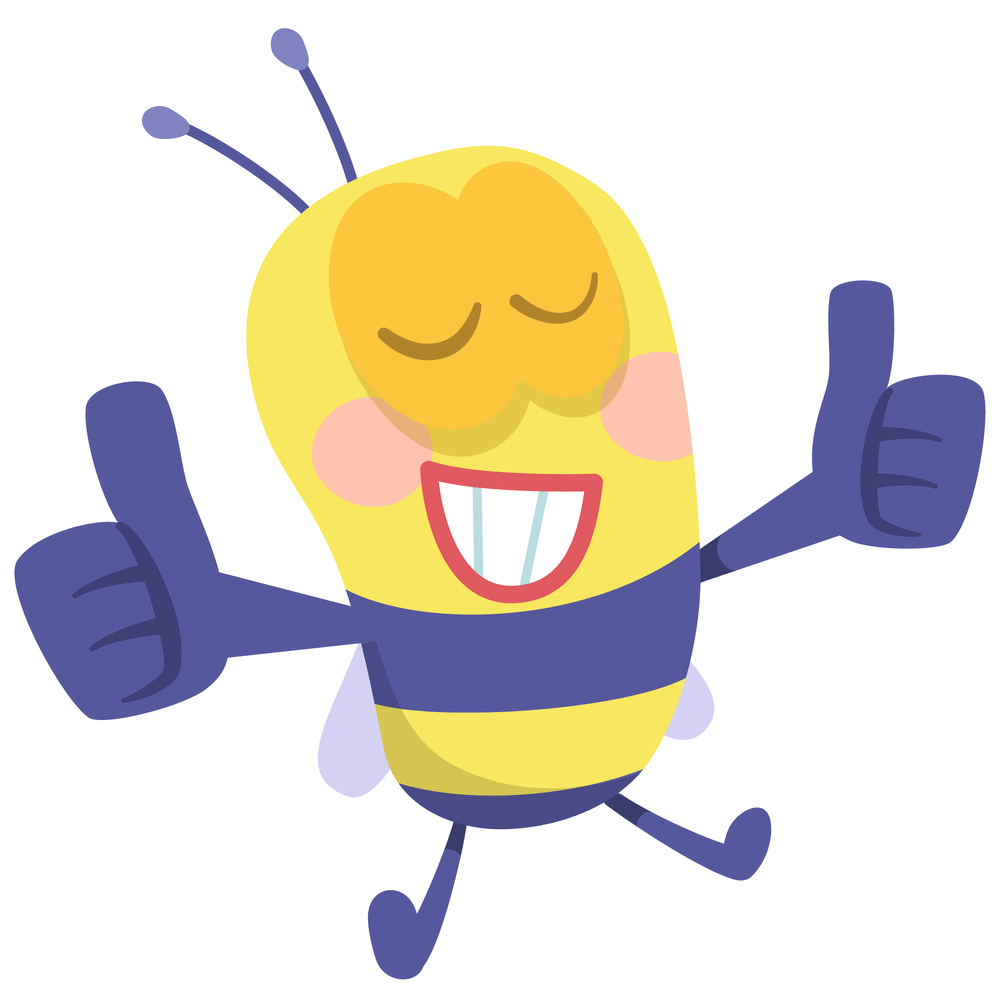 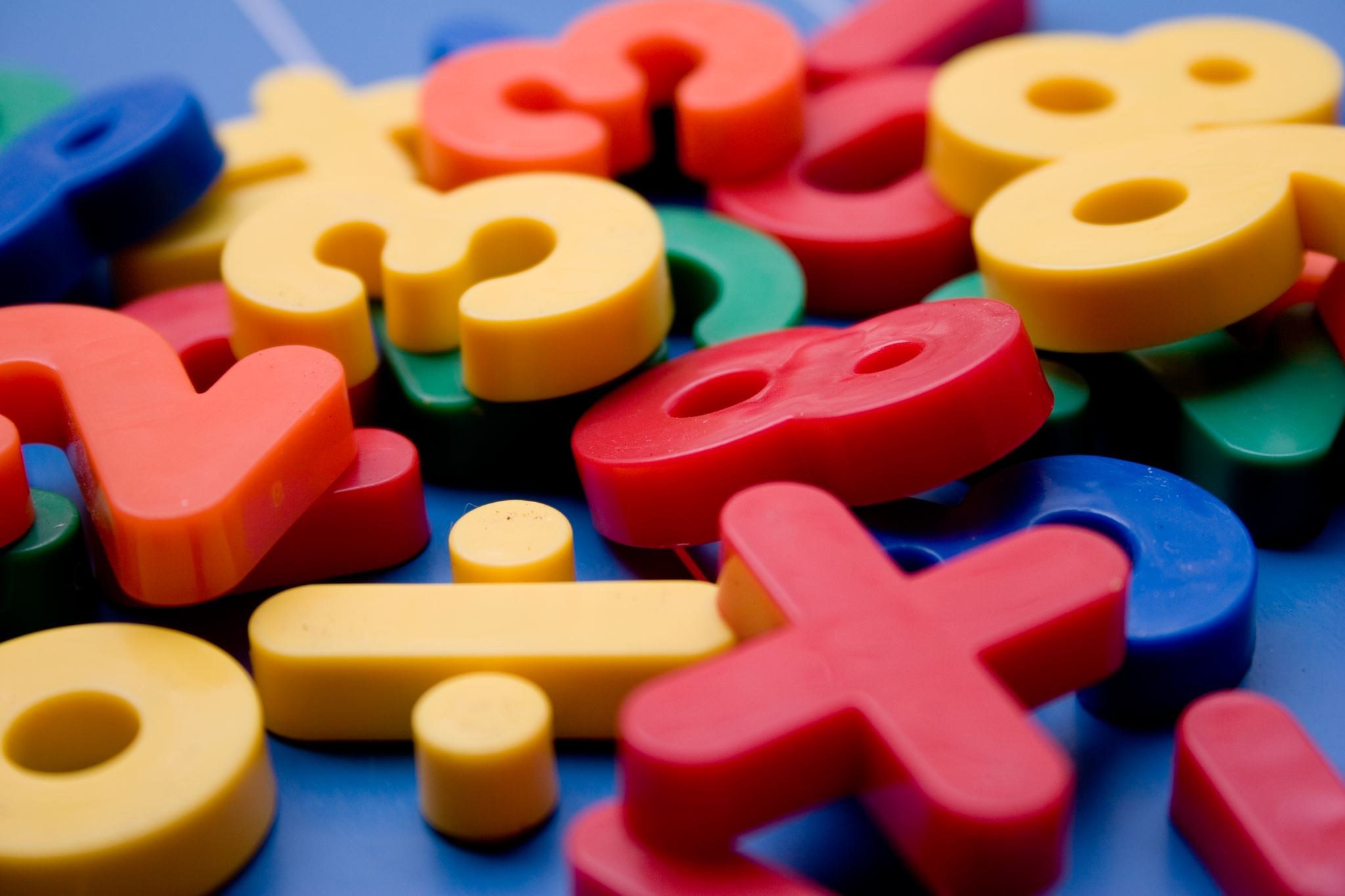 DAN BROJA PI

VEČER MATEMATIKE

PROJEKTI
DAN BROJA PI
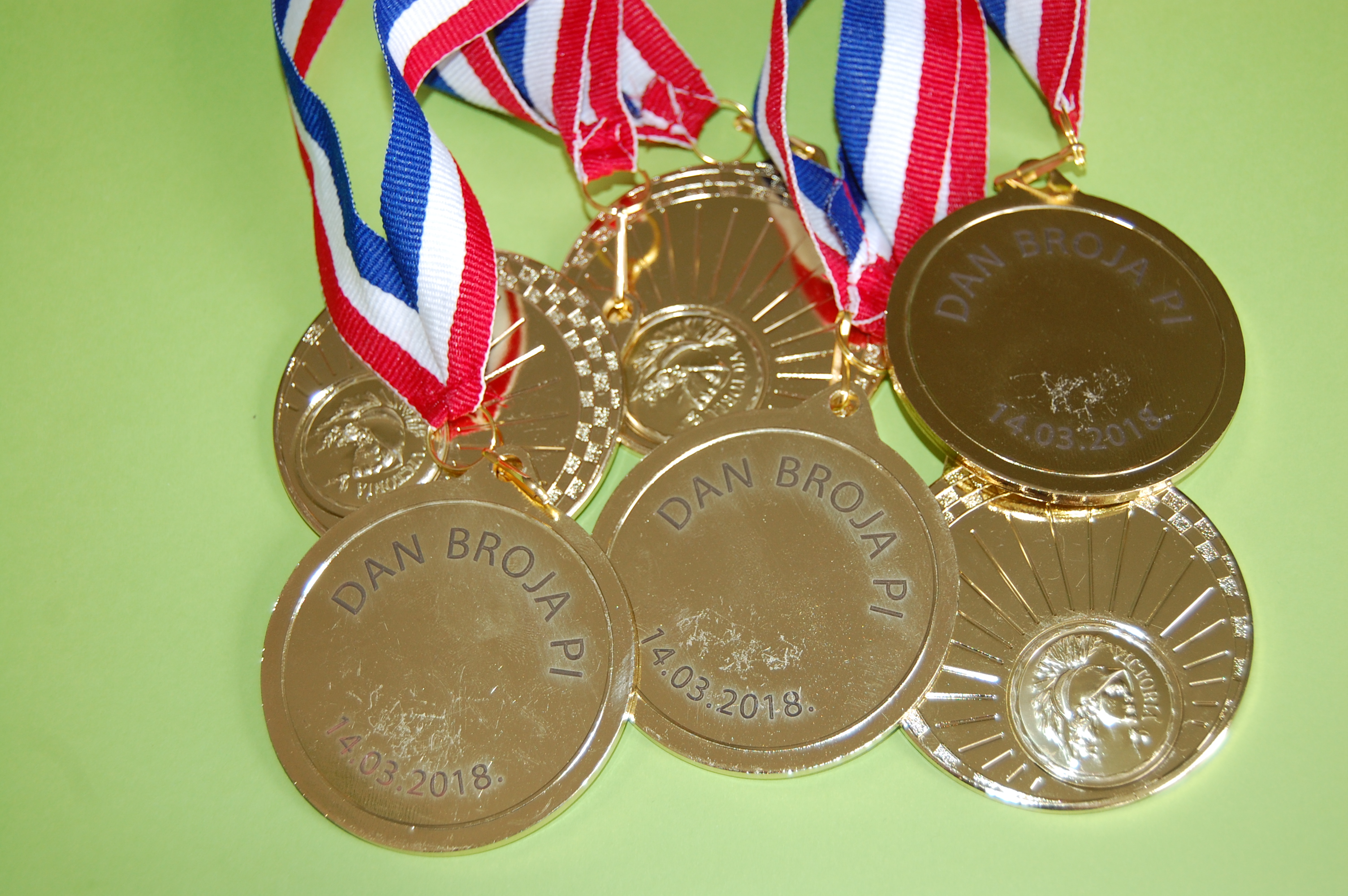 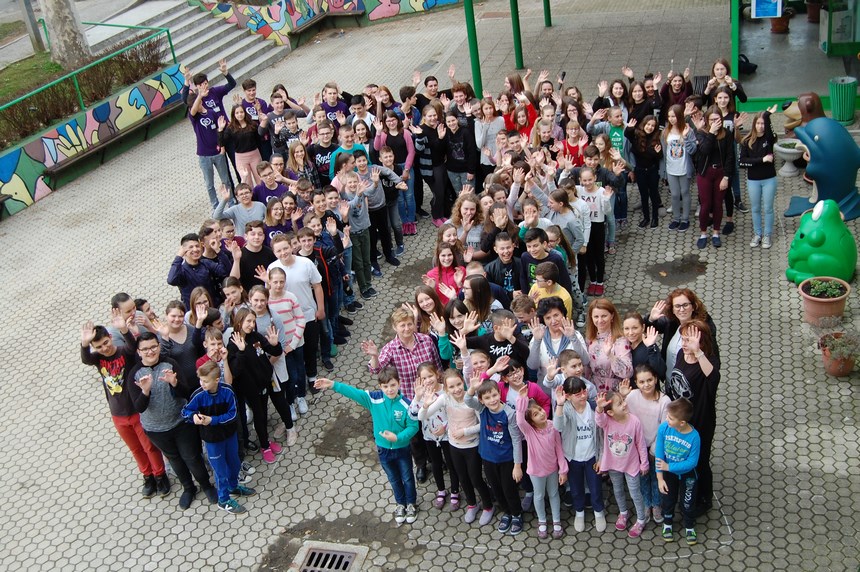 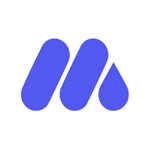 METAVERSE
https://studio.gometa.io
Metaverse Studio je alat za stvaranje vlastitih iskustava učenja proširene stvarnosti. 
Uz Metaverse možete stvoriti interaktivne igre i izazove s proširenom stvarnošću koje će učenici dovršiti na svojim telefonima ili tabletima. 
Programiranje vlastitog AR iskustva odvija se putem Metaverse Studija
Jednostavnost i pristupačnost
poveznica ili QR kod + mobitel (tablet)
instalirana aplikacija
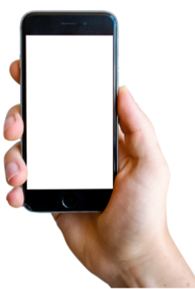 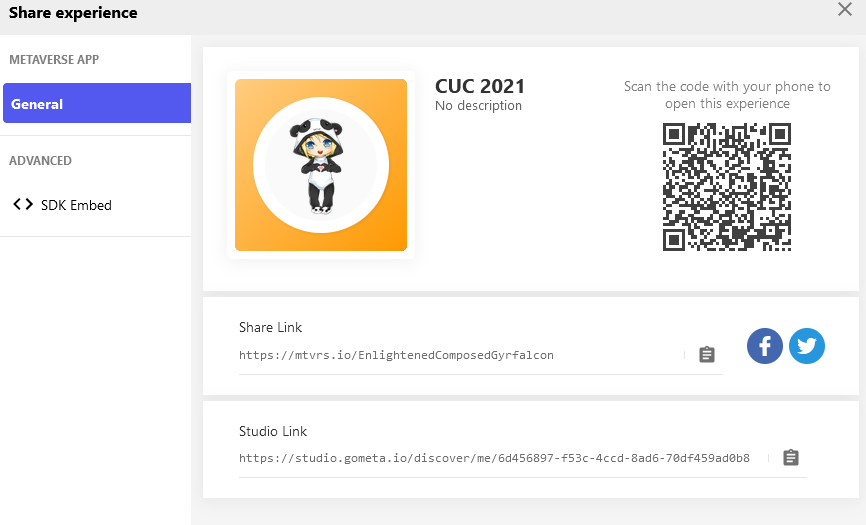 [Speaker Notes: -Alat je lak za korištenje 
-besplatan i zanimljiv, 
-inovatiovan u nastavnom procesu
-nebrojenih mogućnosti
-lako je dostupan i nije potrebna skupa oprema za njegovo korištenje u nastavi.]
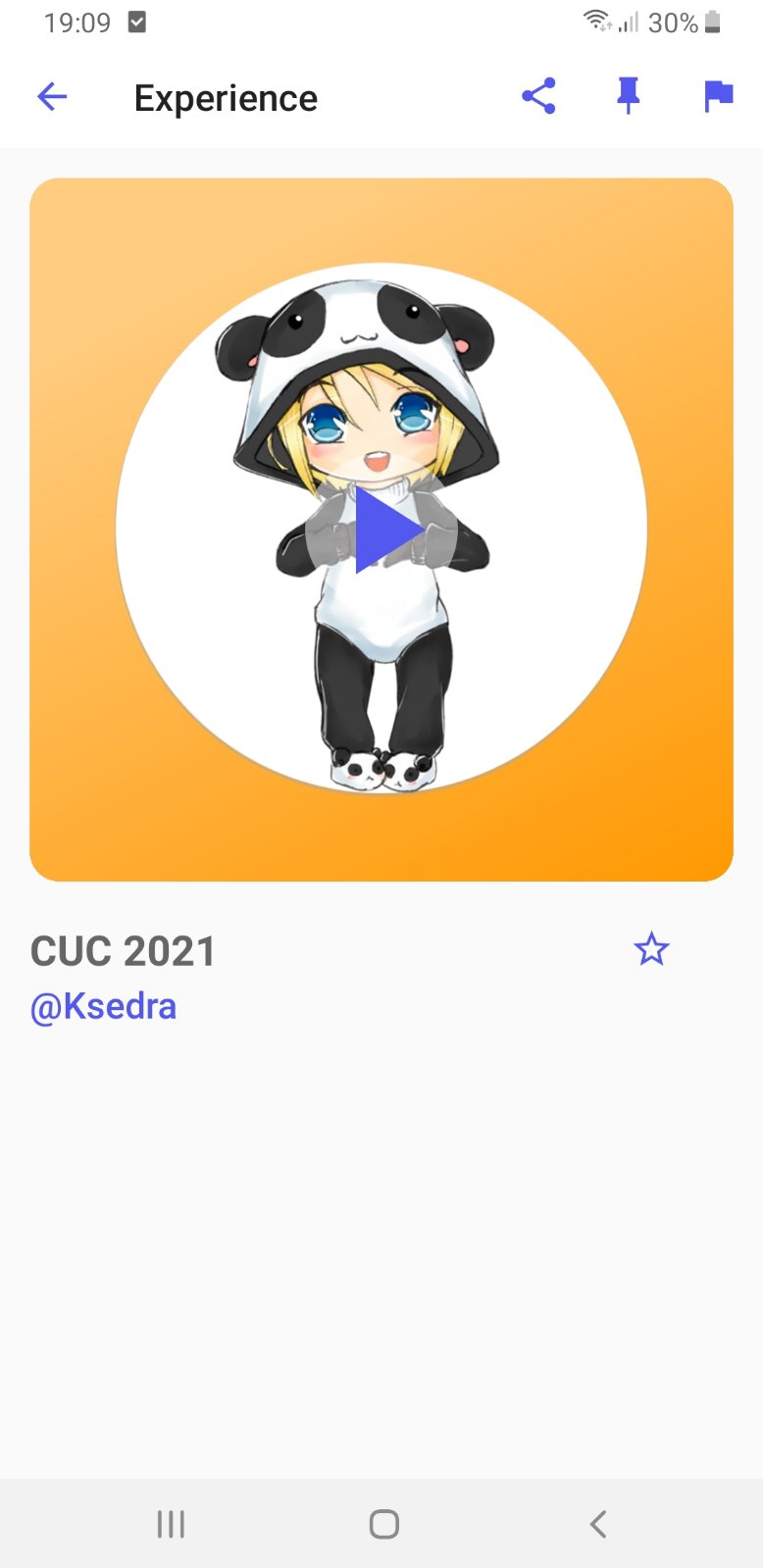 Jednostavna aktivnost:
Kreiranje aktivnosti
[Speaker Notes: Programiranje vlastitog AR iskustva odvija se putem Metaverse Studija. Metaverse Studio je sučelje za programiranje blokova (ponekad se naziva i vizualno programiranje). To znači da ne pišete kôd. Umjesto pisanja koda, vi stvarate svoje iskustvo proširene stvarnosti odabirom naredbi i odabirom dijelova medija s izbornika. Spojite naredbe u pravilan slijed i vaše iskustvo proširene stvarnosti može se koristiti na bilo kojem iOS ili Android uređaju. Na prvi pogled Metaverse Studio mogao bi izgledati pomalo zastrašujuće, ali nakon nekoliko pokušaja postaje prilično intuitivan. Također pomaže i to što je Metaverse nedavno pokrenuo novi set jasnih video vodiča.]
Kreiranje aktivnosti
[Speaker Notes: Programiranje vlastitog AR iskustva odvija se putem Metaverse Studija. Metaverse Studio je sučelje za programiranje blokova (ponekad se naziva i vizualno programiranje). To znači da ne pišete kôd. Umjesto pisanja koda, vi stvarate svoje iskustvo proširene stvarnosti odabirom naredbi i odabirom dijelova medija s izbornika. Spojite naredbe u pravilan slijed i vaše iskustvo proširene stvarnosti može se koristiti na bilo kojem iOS ili Android uređaju. Na prvi pogled Metaverse Studio mogao bi izgledati pomalo zastrašujuće, ali nakon nekoliko pokušaja postaje prilično intuitivan. Također pomaže i to što je Metaverse nedavno pokrenuo novi set jasnih video vodiča.]
Kreiranje aktivnosti
[Speaker Notes: Programiranje vlastitog AR iskustva odvija se putem Metaverse Studija. Metaverse Studio je sučelje za programiranje blokova (ponekad se naziva i vizualno programiranje). To znači da ne pišete kôd. Umjesto pisanja koda, vi stvarate svoje iskustvo proširene stvarnosti odabirom naredbi i odabirom dijelova medija s izbornika. Spojite naredbe u pravilan slijed i vaše iskustvo proširene stvarnosti može se koristiti na bilo kojem iOS ili Android uređaju. Na prvi pogled Metaverse Studio mogao bi izgledati pomalo zastrašujuće, ali nakon nekoliko pokušaja postaje prilično intuitivan. Također pomaže i to što je Metaverse nedavno pokrenuo novi set jasnih video vodiča.]
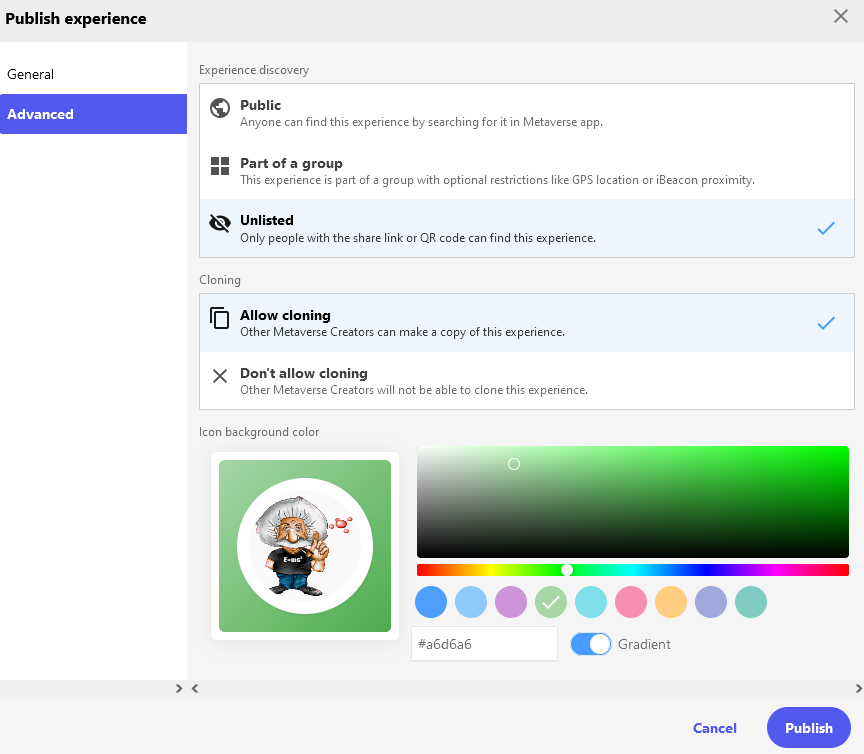 Kreiranje aktivnosti
[Speaker Notes: Programiranje vlastitog AR iskustva odvija se putem Metaverse Studija. Metaverse Studio je sučelje za programiranje blokova (ponekad se naziva i vizualno programiranje). To znači da ne pišete kôd. Umjesto pisanja koda, vi stvarate svoje iskustvo proširene stvarnosti odabirom naredbi i odabirom dijelova medija s izbornika. Spojite naredbe u pravilan slijed i vaše iskustvo proširene stvarnosti može se koristiti na bilo kojem iOS ili Android uređaju. Na prvi pogled Metaverse Studio mogao bi izgledati pomalo zastrašujuće, ali nakon nekoliko pokušaja postaje prilično intuitivan. Također pomaže i to što je Metaverse nedavno pokrenuo novi set jasnih video vodiča.]
Kreiranje aktivnosti
[Speaker Notes: Programiranje vlastitog AR iskustva odvija se putem Metaverse Studija. Metaverse Studio je sučelje za programiranje blokova (ponekad se naziva i vizualno programiranje). To znači da ne pišete kôd. Umjesto pisanja koda, vi stvarate svoje iskustvo proširene stvarnosti odabirom naredbi i odabirom dijelova medija s izbornika. Spojite naredbe u pravilan slijed i vaše iskustvo proširene stvarnosti može se koristiti na bilo kojem iOS ili Android uređaju. Na prvi pogled Metaverse Studio mogao bi izgledati pomalo zastrašujuće, ali nakon nekoliko pokušaja postaje prilično intuitivan. Također pomaže i to što je Metaverse nedavno pokrenuo novi set jasnih video vodiča.]
Ožujak 2020.
Dan broja Pi
                           14.3.2020.  ------> subota

prekid nastave, prelazak na online nastavu

strah, neizvjesnost, ...
Dan broja Pi
kontakt s učenicima
motivacija
objava na web stranici škole
sigurnost
...
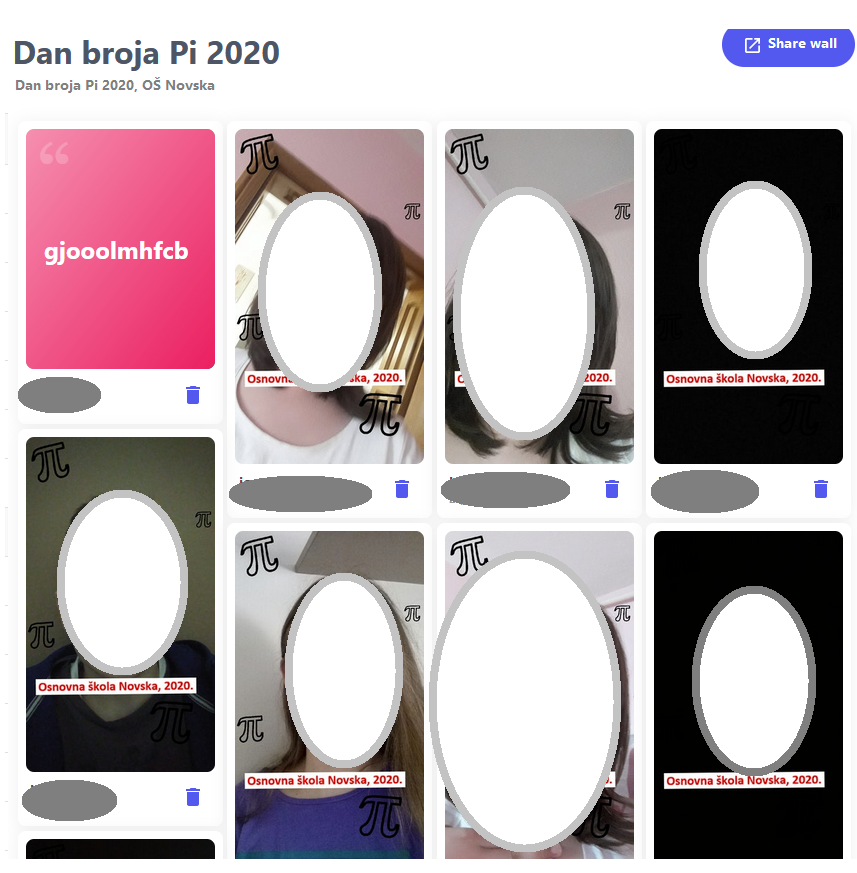 Njihova evaluacija
"Svidjelo mi se što su zadatci bili jednostavni i lagani. Nije ih bilo puno. Brzo se mogu riješiti."
"Jako mi se sviđa igra i nemam zamjerki. Zadatci su odlični i zanimljivi!"
"Vrlo dobro osmišljeno. Baš sam se dobro zabavio!"
"I sljedeće godine ću sudjelovati! Bilo je zanimljivo!"
...
U pozadini:
Kada možemo koristiti?
početak i kraj školske godine
redovna nastava: ponavljanja, uvježbavanja
projekti
natjecanja
Escape Room
lov na blago
Geocaching
...
Vaše ideje ...
evaluacija
https://bit.ly/CUC2021PI
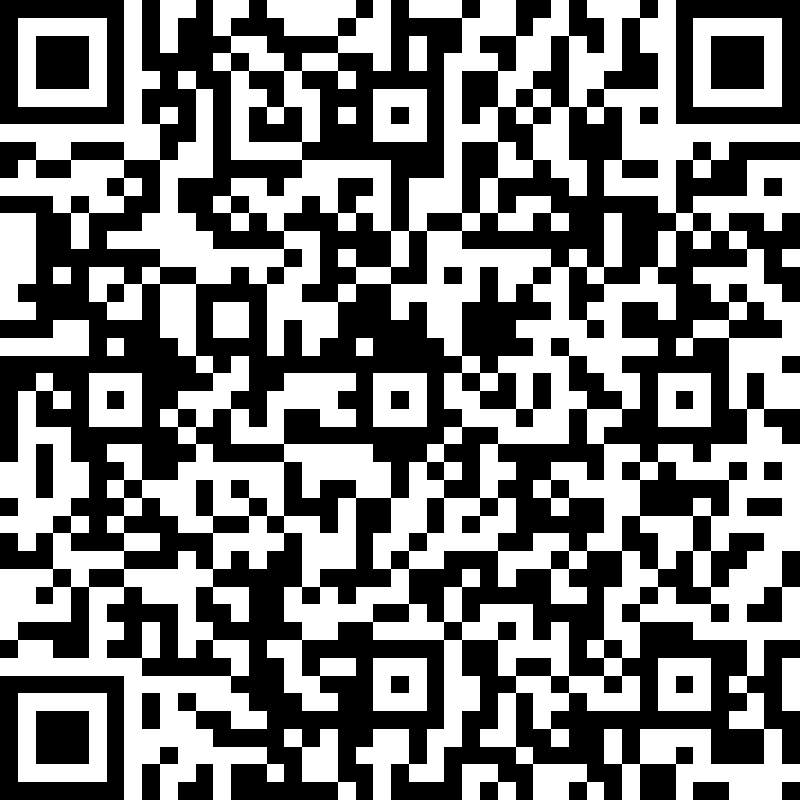 Hvala na pozornosti!

ksenija.lekic@skole.hr
drazena.potocki@skole.hr